Atomic Force Microscopy
Dian Shi
Atomic Force Microscopy (AFM)
Basic principles
FM-AFM
Applications
New developments
Basic Principles
E. Meyer. “Atomic Force Microscopy.” Progress in Surface Science. 1992
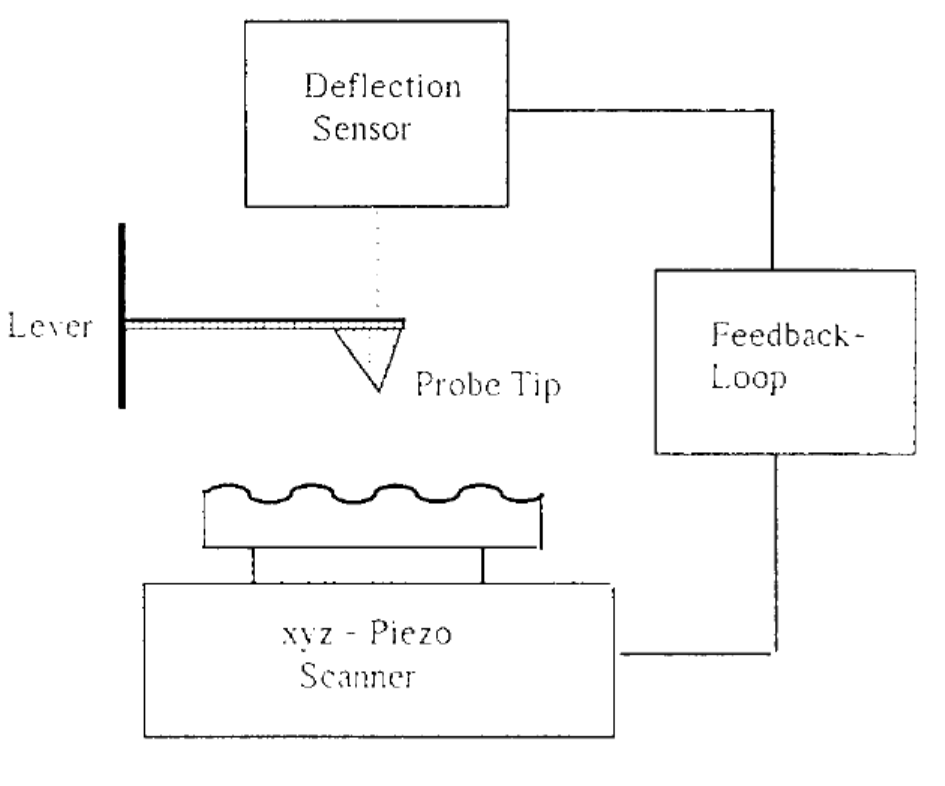 Basic Principles
Tip-sample forces
Van der Waals, Electrostatic, Magnetic, Capillary, Ionic repulsion, Frictional
Cantilever
Stiffness k, Eigenfrequency    ,  Quality factor Q,               , Tip’s chemical structure
Basic Principles
Deflection sensor








(Meyer, 1992)
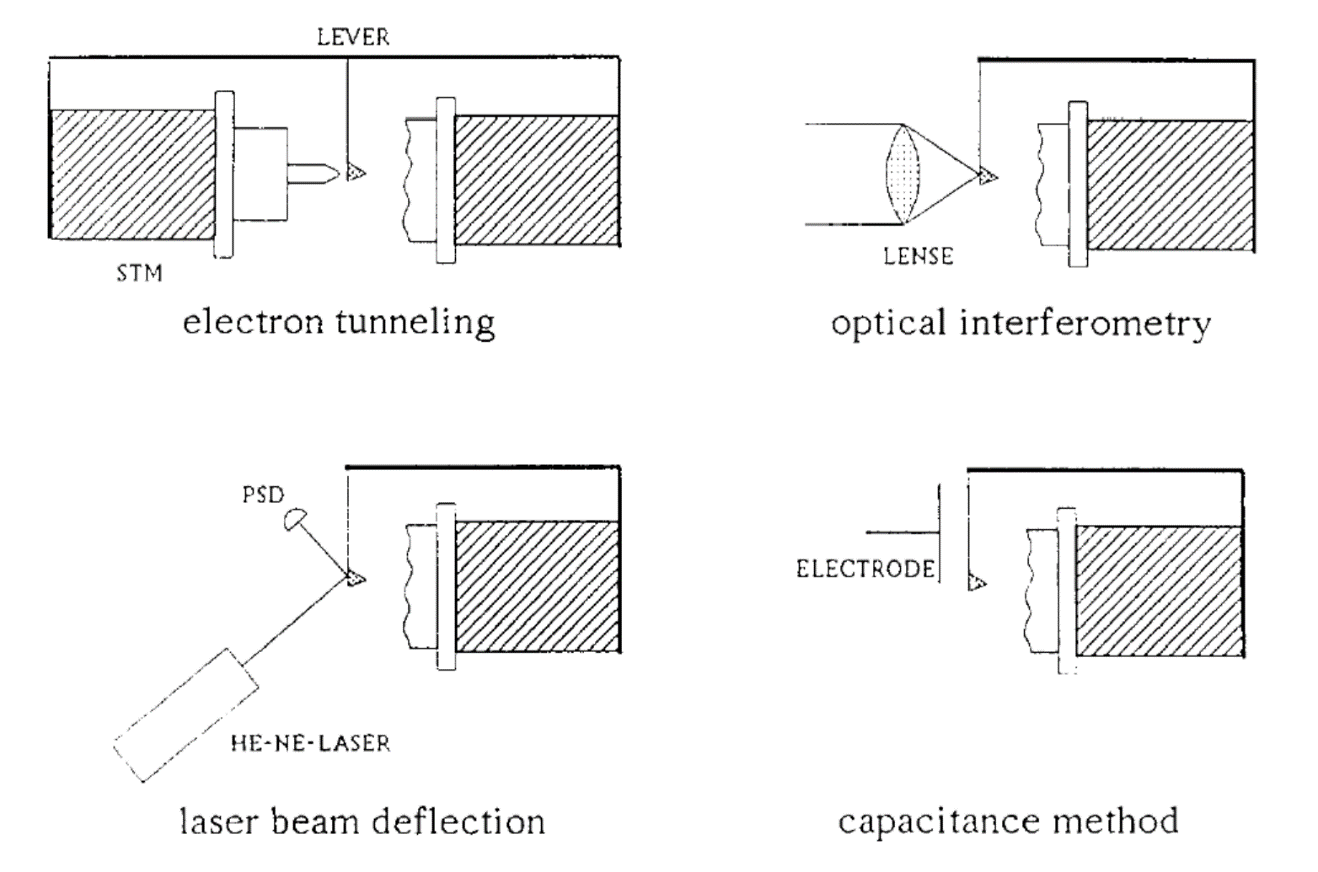 Basic Principles
Operation mode
Static (contact) mode
Dynamic (noncontact) mode
Amplitude-modulation (AM)
Frequency-modulation (FM)
FM-AFM
Experimental setup

(Giessibl, 2003)
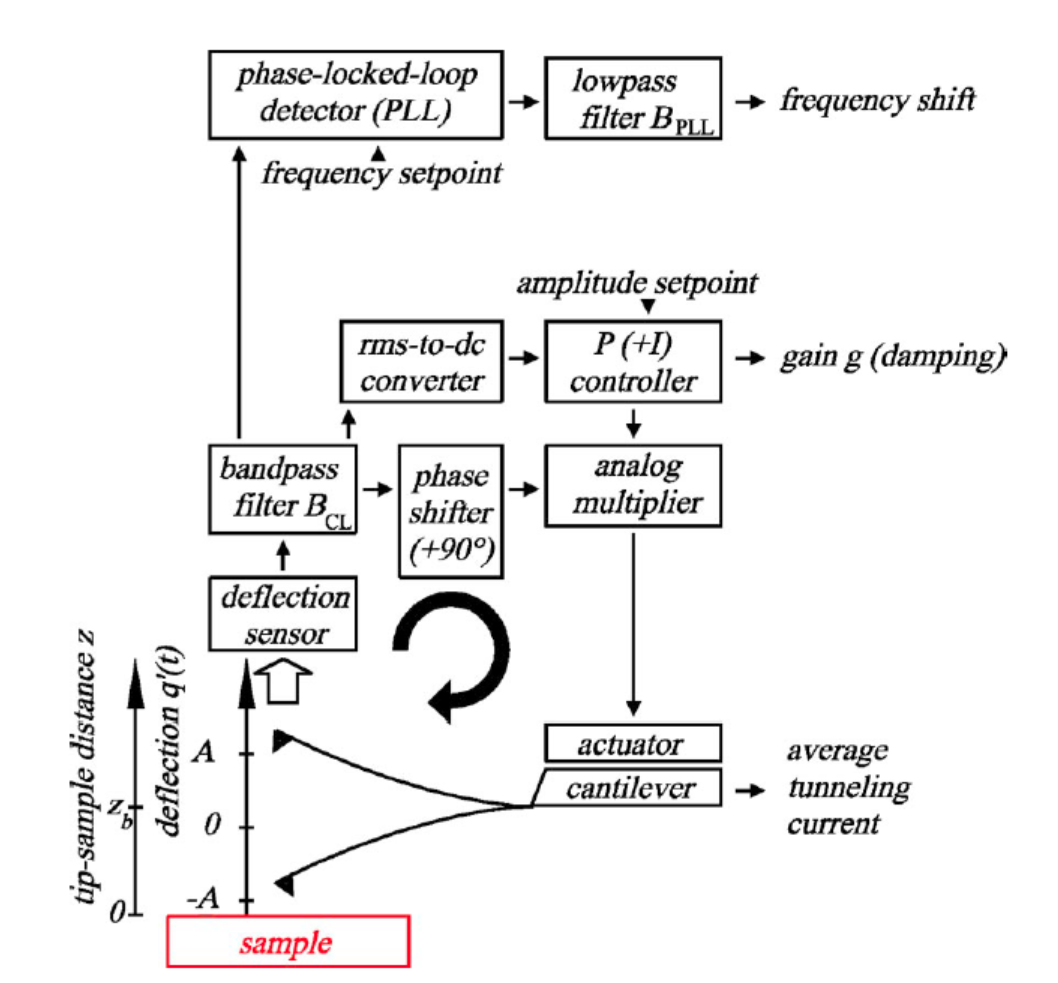 FM-AFM
Experimental parameters
Spring constant of the cantilever k
Eigenfrequency of the cantilever 
The quality value of the cantilever Q
The oscillation amplitude A
He frequency shift of the cantilever
FM-AFM
Physical observables
Frequency shift
Average tunneling current
Damping and dissipative forces
Applications
Imaging
Spectroscopy
New Developments
Dynamic mode with stiff cantilevers and small amplitudes
Direct imaging of covalent bond structure (Dimas G. de Oteyza, et al.)
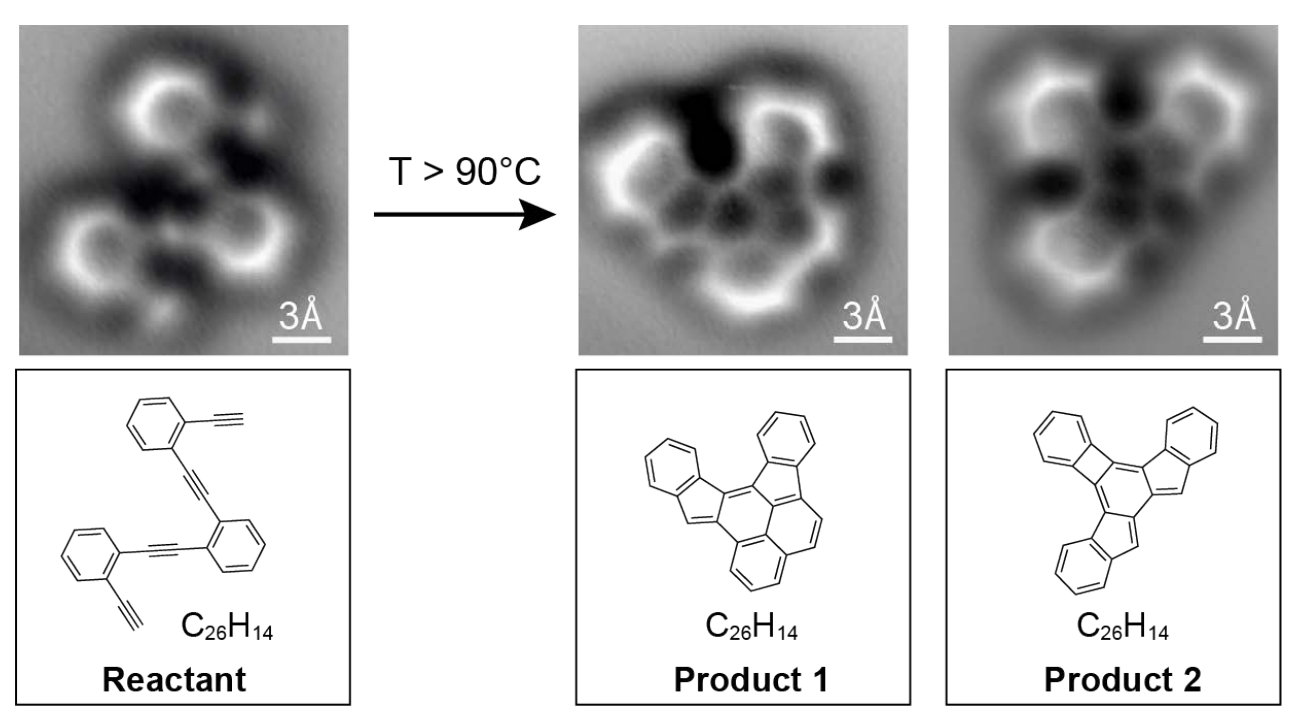 Thank You